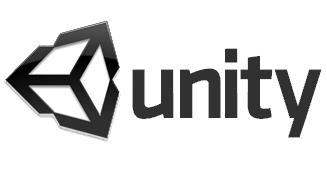 Unity 3D
BEKRI Kacem

11 octobre 201224 et 25 octobre 201221 et 22 novembre 2012

ISTIA - Master IVI/MNRV
[Speaker Notes: Ce modèle peut être utilisé comme fichier de démarrage pour présenter des supports de formation à un groupe.

Sections
Cliquez avec le bouton droit sur une diapositive pour ajouter des sections. Les sections permettent d’organiser les diapositives et facilitent la collaboration entre plusieurs auteurs.

Notes
Utilisez la section Notes pour les notes de présentation ou pour fournir des informations  supplémentaires à l’audience. Affichez ces notes en mode Présentation pendant votre présentation. 
N’oubliez pas de tenir compte de la taille de la police (critère important pour l’accessibilité, la visibilité, l’enregistrement vidéo et la production en ligne)

Couleurs coordonnées 
Faites tout particulièrement attention aux diagrammes, graphiques et zones de texte. 
Tenez compte du fait que les participants imprimeront la présentation en noir et blanc ou nuances de gris. Effectuez un test d’impression pour vérifier que vos couleurs s’impriment correctement en noir et blanc intégral et nuances de gris.

Graphiques, tableaux et diagrammes
Faites en sorte que votre présentation soit simple : utilisez des styles et des couleurs identiques qui ne soient pas gênants.
Ajoutez une étiquette à tous les graphiques et tableaux.]
Résumé
Résolument orientée sur la pratique, cette formation permet d'acquérir les compétences nécessaires pour développer des applications multimédias avec Unity 3D. 

Après une présentation des fondamentaux d'Unity 3D, vous découvrirez ses outils et son interface utilisateur qui en font une plateforme unique. 

Le programme est découpé par thème. Chacun des thèmes est abordé par la théorie puis un travail pratique permet de mettre en œuvre les éléments abordés.
[Speaker Notes: Fournissez une brève vue d’ensemble de la présentation. Décrivez l’objectif principal de la présentation et expliquez son importance.
Présentez chaque sujet principal.
Pour fournir une feuille de route à votre audience, vous pouvez répéter cette diapositive de vue d’ensemble tout au long de la présentation afin de mettre en évidence le sujet suivant.]
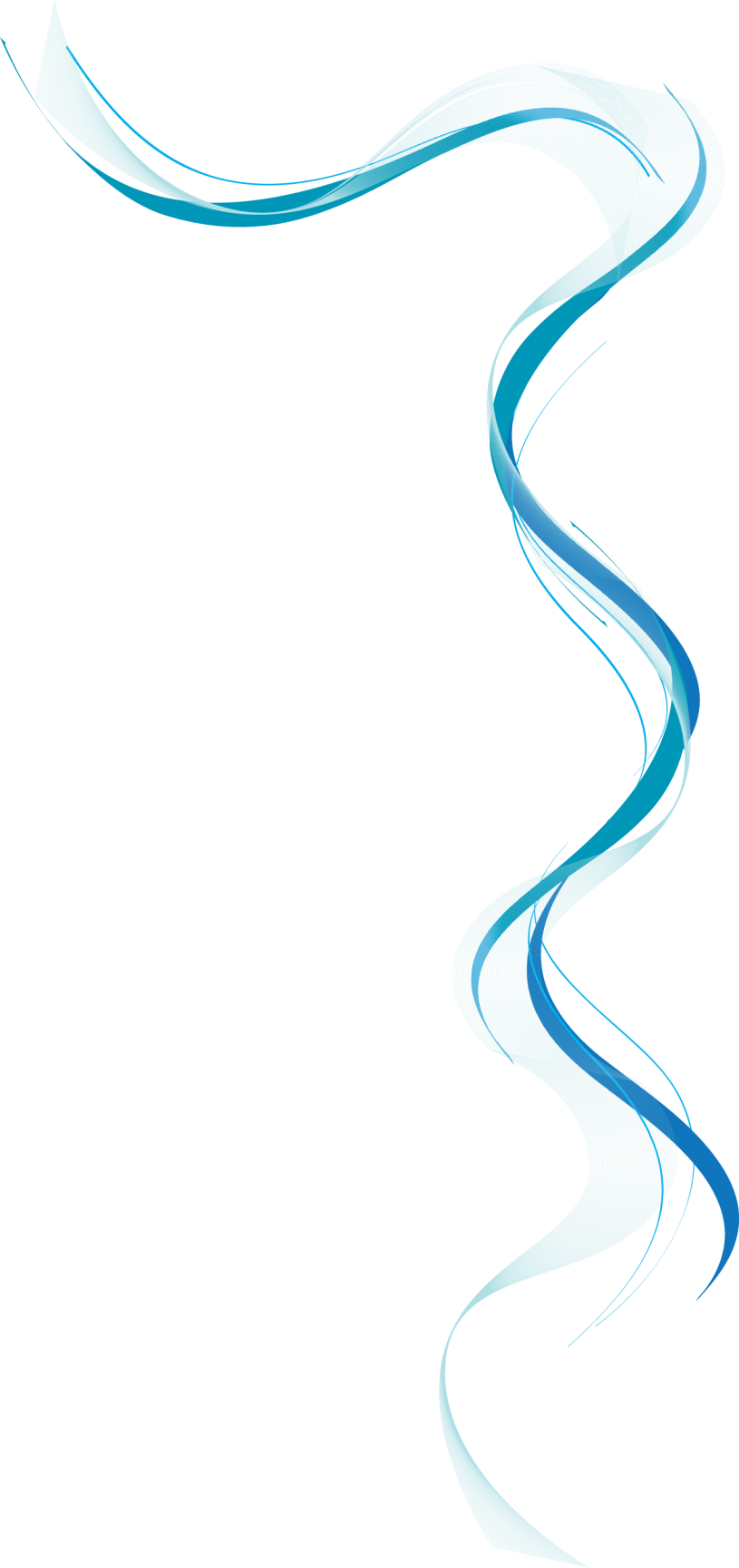 Chapitre 1
[Speaker Notes: Voici un autre exemple de diapositives de vue d’ensemble utilisant des transitions.]
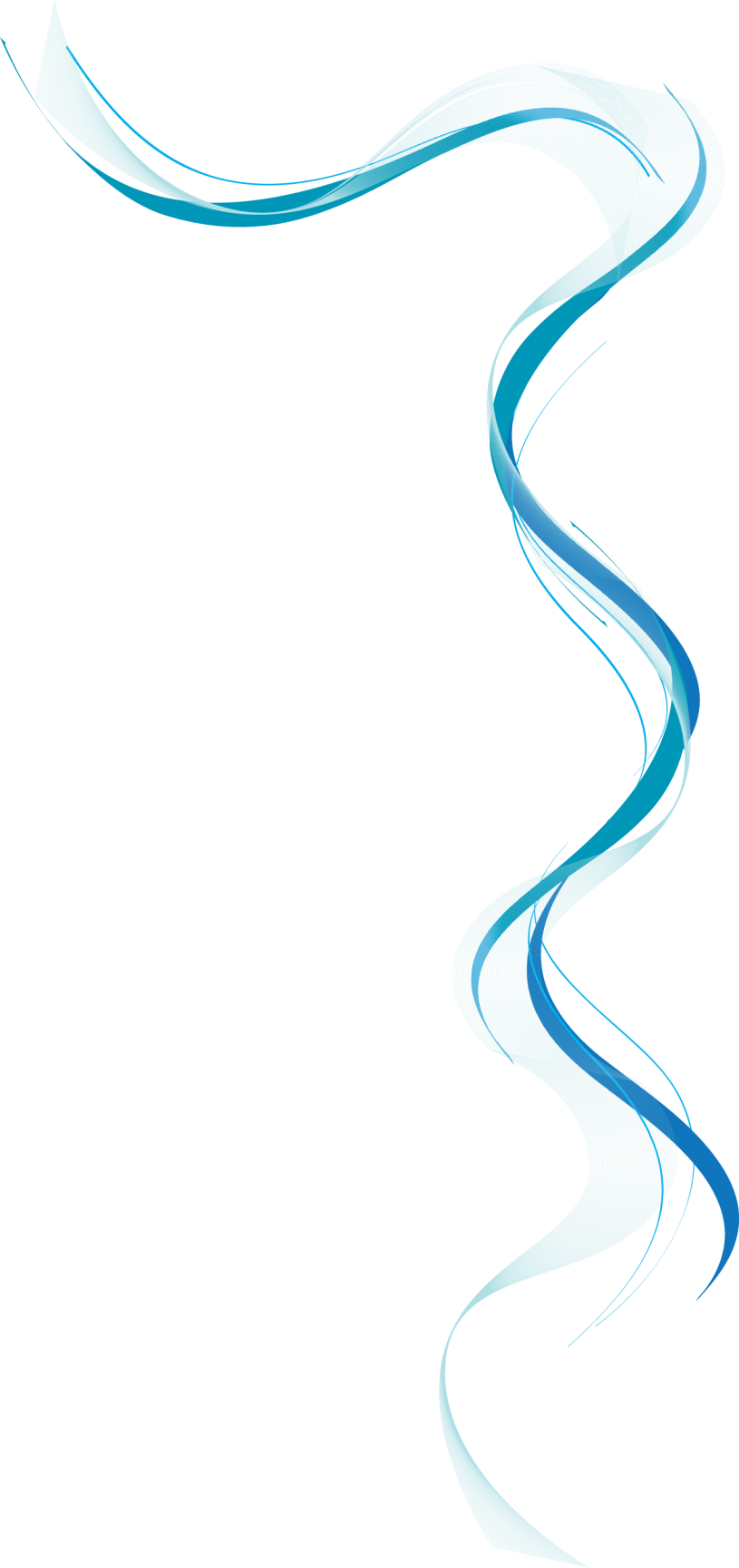 Chapitre 2
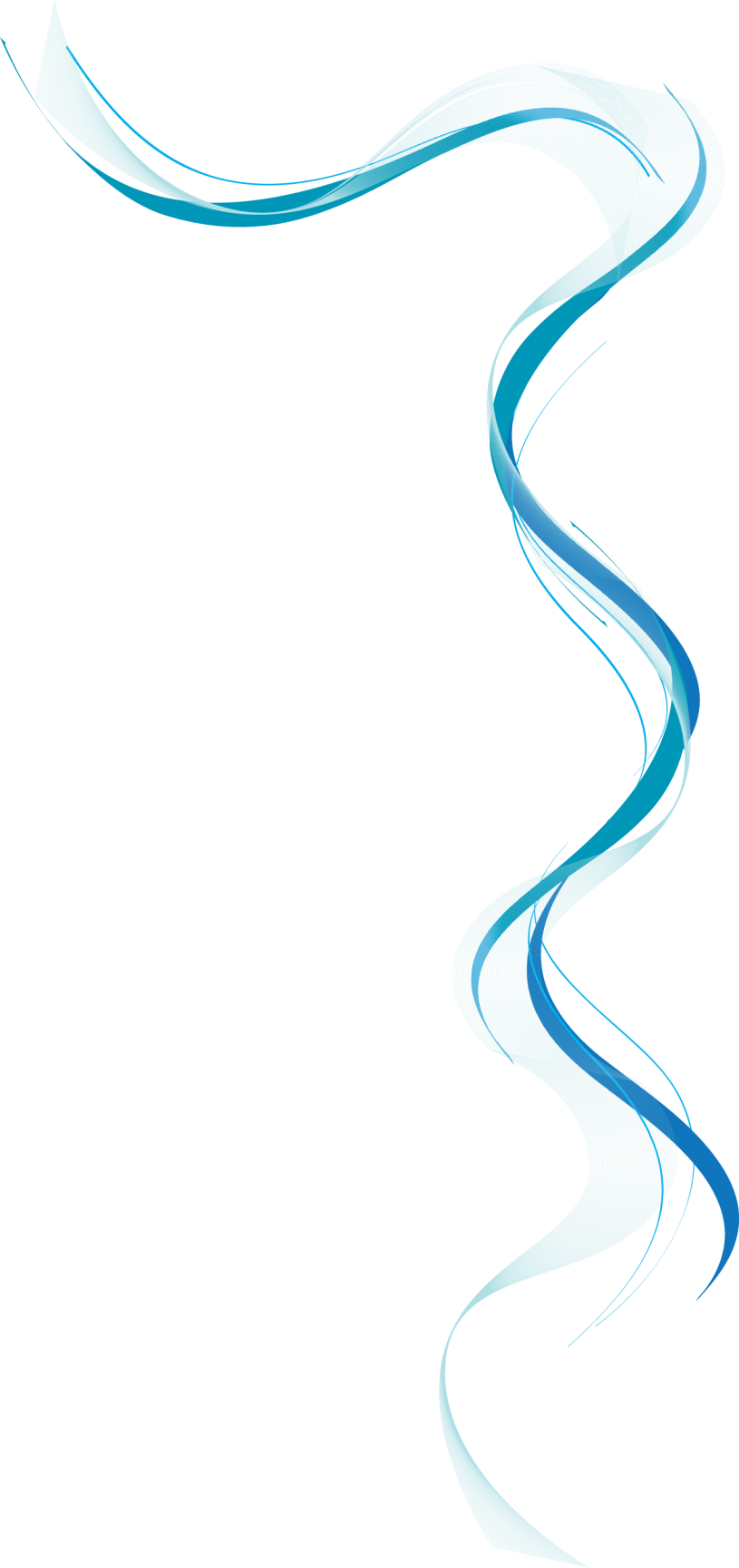 Chapitre 3
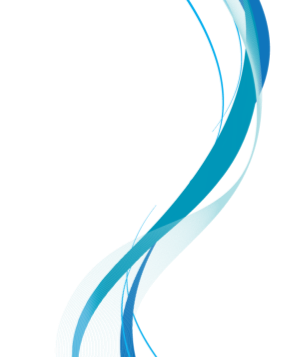 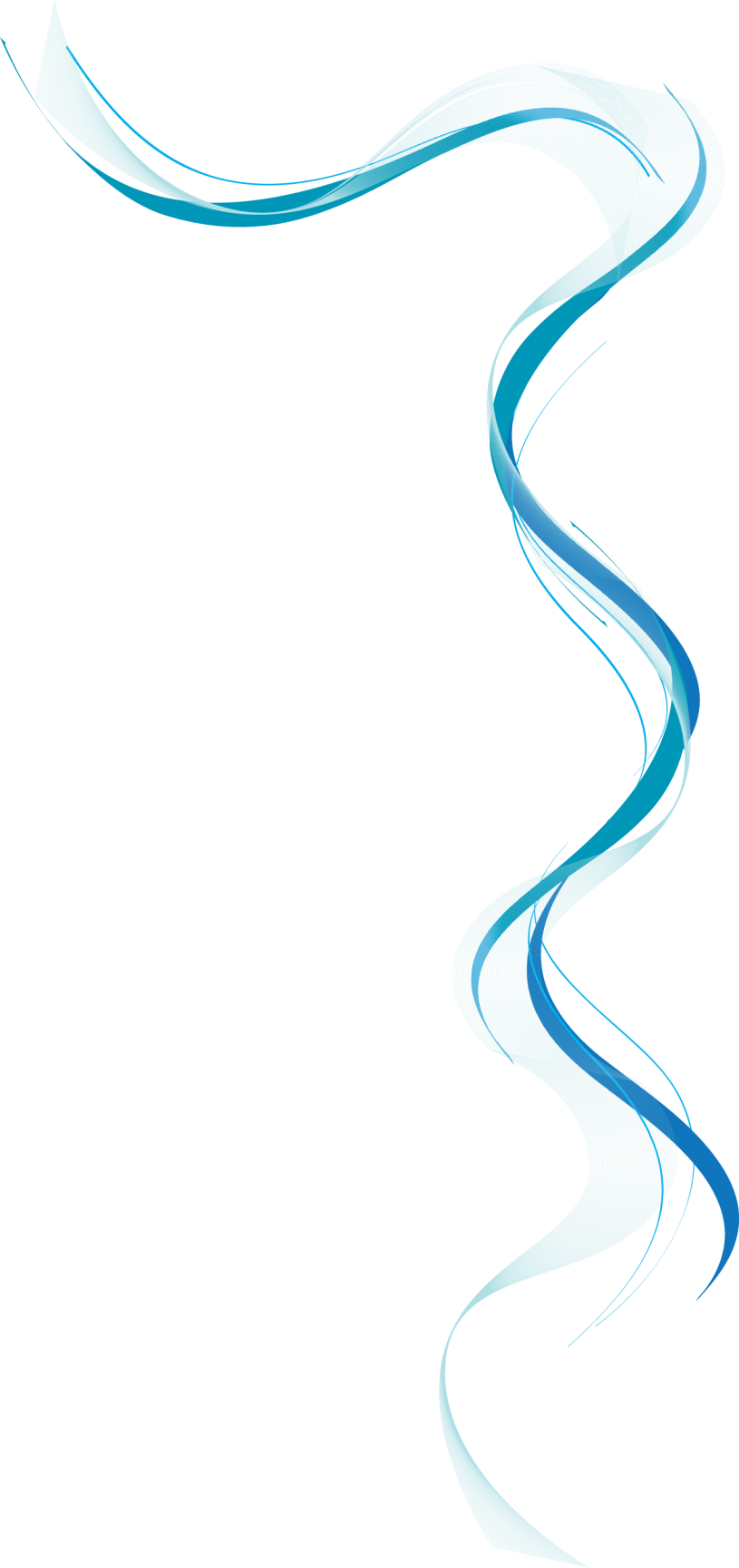 Chapitre 4
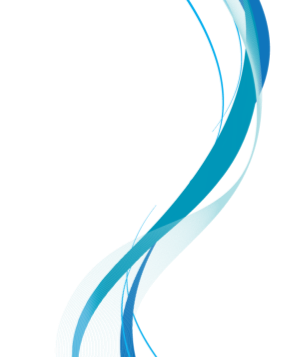 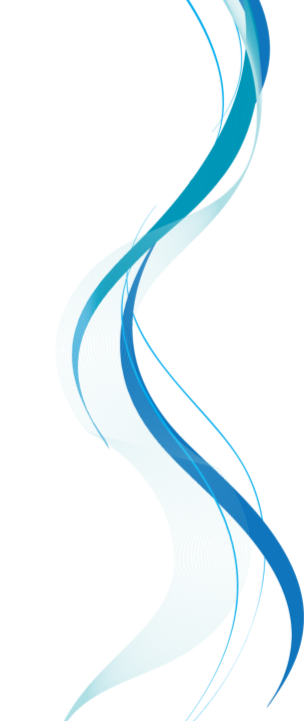 Chapitre 5
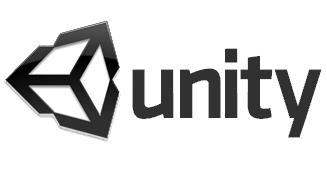 Chapitre 1
What You See Is What You Get
Principes
[Speaker Notes: Voici un autre exemple de diapositive de vue d’ensemble.]
Licence
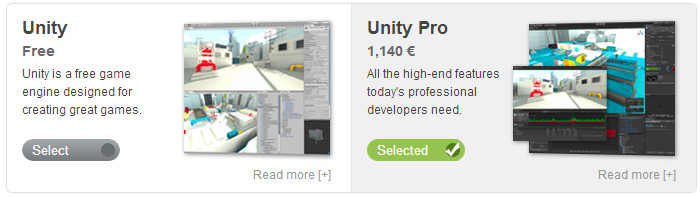 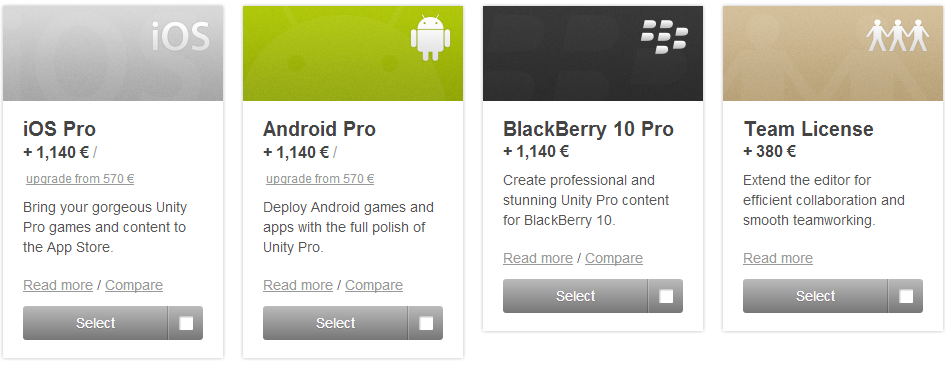 [Speaker Notes: Voici un autre exemple de diapositive de vue d’ensemble.]
Multi plateformes
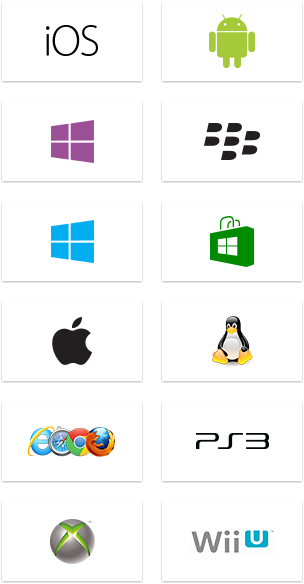 [Speaker Notes: Voici un autre exemple de diapositive de vue d’ensemble.]
L’éditeur et son interface
Langage
C#
javascript
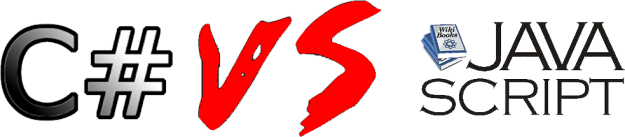 [Speaker Notes: Quelles compétences l’audience pourra-t-elle maîtriser au terme de cette formation ? Décrivez brièvement les avantages dont l’audience pourra bénéficier suite à cette présentation.]
L’editeur
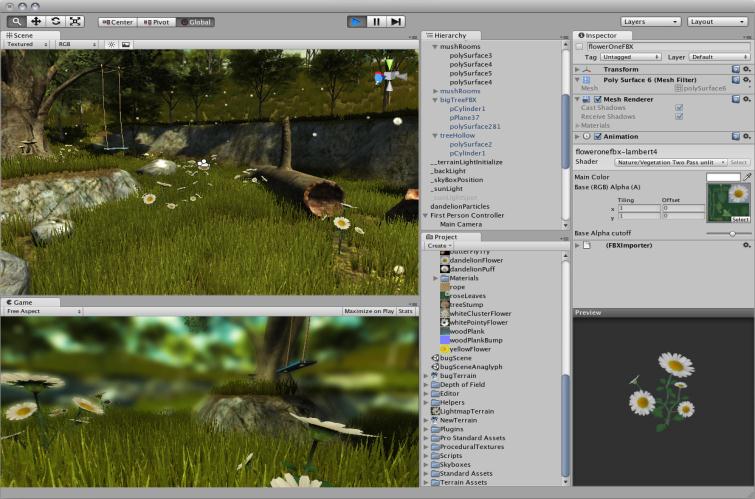 Hierarchy:
Liste de mes objets
Scene :
Mes objets en 3D
Inspector:
Détail de l’objet sélectionné
Game :
Ce qu’on obtient
Project:
Mon disque dur
[Speaker Notes: Utiliser un en-tête de section pour chacun des sujets afin de définir une transition claire pour l’audience.]
Création d’un cube
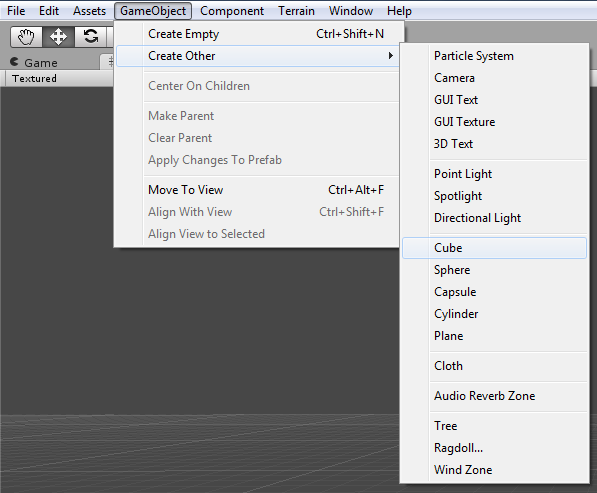 Créez un cube via le menu GameObject

Il apparait dans la fenêtre Hierachy (Liste de mes objets)
[Speaker Notes: Utiliser un en-tête de section pour chacun des sujets afin de définir une transition claire pour l’audience.]
Création d’un Script C#
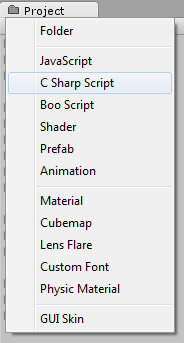 Créez un C Sharp Script dans la fenêtre Projet

Renommez le fichier cs en RotateMe.cs

Modifiez le nom de la classe en RotateMe
public class RotateMe : MonoBehaviour
{
	// Use this for initialization
	void Start ()
	{
	}
	
	// Update is called once per frame
	void Update ()
	{
 	}
}
[Speaker Notes: Utiliser un en-tête de section pour chacun des sujets afin de définir une transition claire pour l’audience.]
Création d’un Script C#
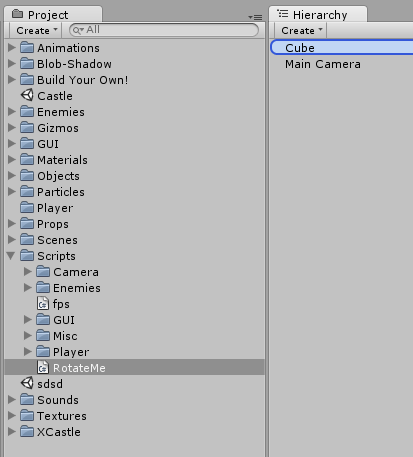 Glissez le script RotateMe sur l’objet Cube que vous venez de créer.
[Speaker Notes: Utiliser un en-tête de section pour chacun des sujets afin de définir une transition claire pour l’audience.]
Classe MonoBehavior
A chaque fois que la méthode Update() est appelée :
On tourne autour de l’axe UP de x_deg degrés
public class RotateMe : MonoBehaviour
{
	private float x_deg; 
 
	// Use this for initialization
	void Start ()
	{
		x_deg = 10.0f;
	}
	
	// Update is called once per frame
	void Update ()
	{
		 transform.Rotate(Vector3.up, x_deg);
	}
}
Question :

Comment s’assurer que le cube tourne toujours à la même vitesse quelles que soient les performances de la machine que j’utilise ?
[Speaker Notes: Utiliser un en-tête de section pour chacun des sujets afin de définir une transition claire pour l’audience.]
Game Loop
La méthode Update() de chaque objet est appelée en boucle
On bouge les objets
On affiche les textes et boutons 2D
On affiche les objets
[Speaker Notes: Utiliser un en-tête de section pour chacun des sujets afin de définir une transition claire pour l’audience.]
Game Loop
A chaque appel, l’objet tourne de x_deg degrés
transform.Rotate(Vector3.up, x_deg);
[Speaker Notes: Utiliser un en-tête de section pour chacun des sujets afin de définir une transition claire pour l’audience.]
Time.deltaTime
Pour que le cube tourne à la même vitesse sur ces trois machines, il faut que la rotation dans chaque Update() soit moins importante sur les machines puissantes.
[Speaker Notes: Utiliser un en-tête de section pour chacun des sujets afin de définir une transition claire pour l’audience.]
Time.deltaTime
[Speaker Notes: Utiliser un en-tête de section pour chacun des sujets afin de définir une transition claire pour l’audience.]
Time.deltaTime
public class RotateMe : MonoBehaviour
{
	private float x_deg; 
 
	// Use this for initialization
	void Start ()
	{
		x_deg = 100.0f;
	}
	
	// Update is called once per frame
	void Update ()
	{
		 transform.Rotate(Vector3.up, Time.deltaTime * x_deg);
	}
}
La vitesse est constante car le Time.deltaTime lisse les performances.
[Speaker Notes: Utiliser un en-tête de section pour chacun des sujets afin de définir une transition claire pour l’audience.]
Les paramètres public s’affichent automatiquement dans l’Inspector.
Les paramètres
public class RotateMe : MonoBehaviour
{
	public float x_deg = 100.0f; 
 
	// Use this for initialization
	void Start ()
	{

	}
	
	// Update is called once per frame
	void Update ()
	{
		 transform.Rotate(Vector3.up, Time.deltaTime * x_deg);
	}
}
[Speaker Notes: Utiliser un en-tête de section pour chacun des sujets afin de définir une transition claire pour l’audience.]
Exercice 1 :
Un cube qui tourne
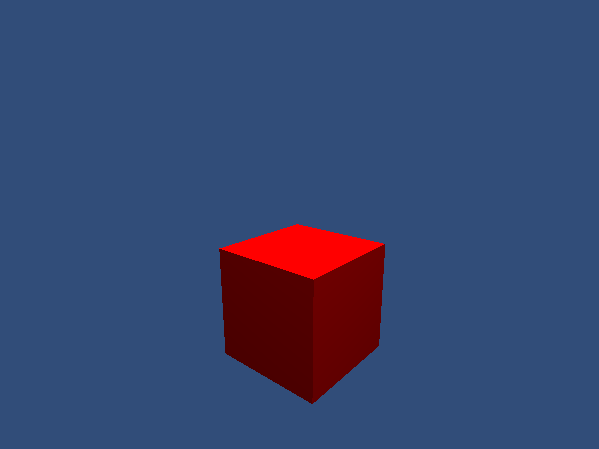 Exercice 2 :
Plusieurs objets
Contrainte : utilisez un seul script
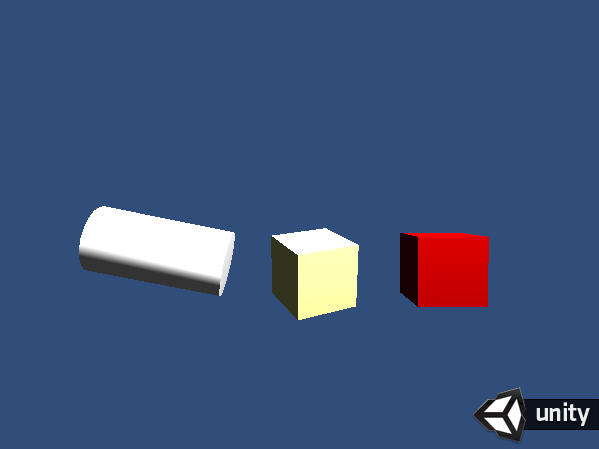 Multiples objects
public class RotateMe : MonoBehaviour
{
	public float x_deg = 10.0f;
	public int axe = 0;

	// Update is called once per frame
	void Update()
	{
		if (axe == 0)
		{
			transform.Rotate(Vector3.up, Time.deltaTime * x_deg);
		}
		else if (axe == 1)
		{
			transform.Rotate(Vector3.right, Time.deltaTime * x_deg);
		}
		else if (axe == 2)
		{
			transform.Rotate(Vector3.forward, Time.deltaTime * x_deg);
		}
	}
}
[Speaker Notes: Utiliser un en-tête de section pour chacun des sujets afin de définir une transition claire pour l’audience.]
Multiples objects
public class RotateMe : MonoBehaviour
{
	public float x_deg = 10.0f;
	public Vector3 axe = Vector3.up;

	// Update is called once per frame
	void Update()
	{
		transform.Rotate(axe, Time.deltaTime * x_deg);


		transform.position = new Vector3(10.0f,   0.0f,   52.0f);

		float position_x = transform.position.x;
	}
}
[Speaker Notes: Utiliser un en-tête de section pour chacun des sujets afin de définir une transition claire pour l’audience.]
Travaux pratiques 1
[Speaker Notes: Ajoutez des diapositives à chaque section de sujet, y compris des diapositives contenant des tableaux, des graphiques et des images. 
Voir exemple dans la section suivante de tableau, de graphique, d’image et de vidéo.]
Travaux pratiques 1
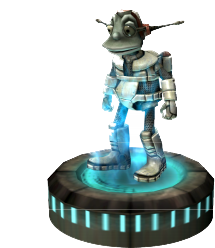 Tutorial :
3D Platform Lerpz
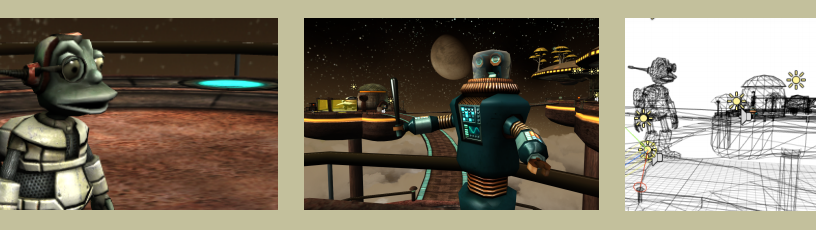 [Speaker Notes: Ajoutez des diapositives à chaque section de sujet, y compris des diapositives contenant des tableaux, des graphiques et des images. 
Voir exemple dans la section suivante de tableau, de graphique, d’image et de vidéo.]
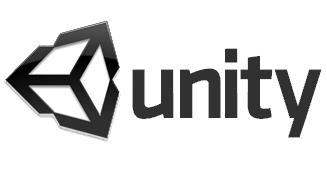 Chapitre 2
Le terrain
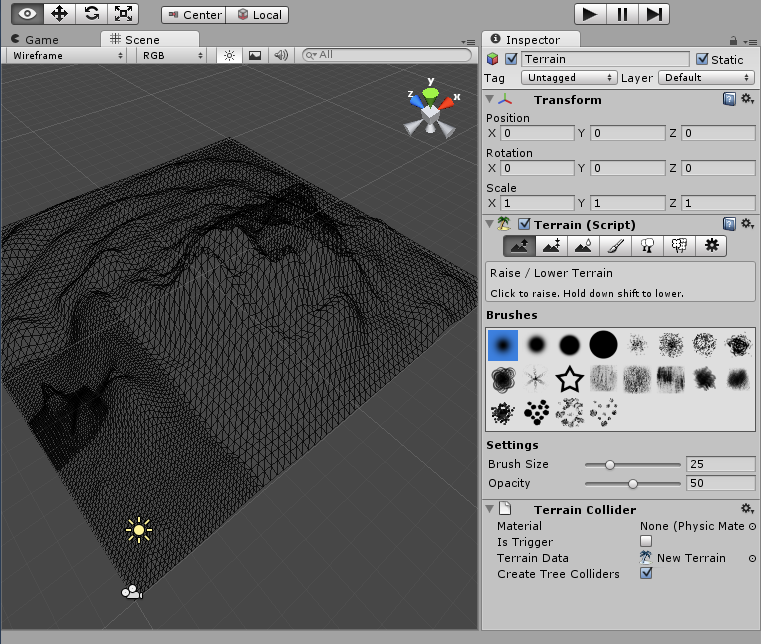 Créer un terrain simplement
Système de particules
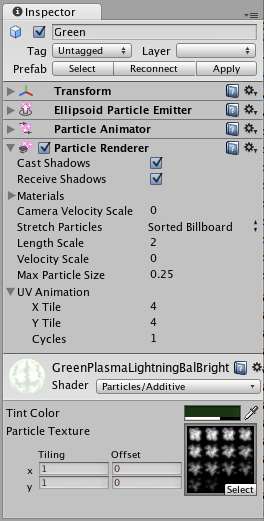 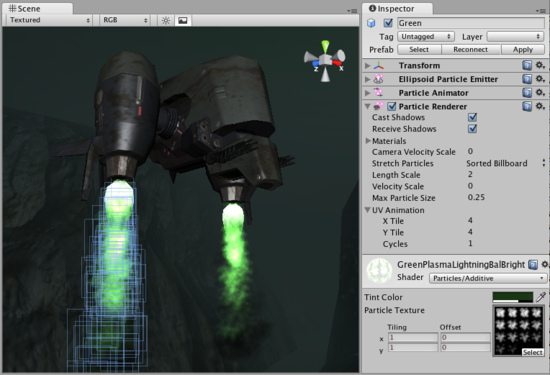 [Speaker Notes: Résumez le contenu de la présentation en répétant les points importants des leçons.
Que voulez-vous que les personnes retiennent après avoir vu votre présentation ?

Enregistrez votre présentation dans une vidéo pour pouvoir la distribuer facilement (Pour créer une vidéo, cliquez sur l’onglet Fichier, puis sur Partager. Sous Types de fichiers, cliquez sur Créer une vidéo.)]
Le terrain
Créer une ile 
Avec un lagon et une plage
Avec un volcan

Ajouter des FX
Lave rouge qui sort du volcan
Brouillard léger sur l’eau

Utiliser une skybox
[Speaker Notes: Résumez le contenu de la présentation en répétant les points importants des leçons.
Que voulez-vous que les personnes retiennent après avoir vu votre présentation ?

Enregistrez votre présentation dans une vidéo pour pouvoir la distribuer facilement (Pour créer une vidéo, cliquez sur l’onglet Fichier, puis sur Partager. Sous Types de fichiers, cliquez sur Créer une vidéo.)]
Les inputs
Clavier
Souris
Joystick
Wiimote
…
[Speaker Notes: S’il existe du contenu vidéo pertinent, comme une vidéo d’étude de cas, une démonstration d’un produit ou d’autres supports de formation, ajoutez-le dans la présentation.]
Comment lire le clavier ?
Utilisons l’aide de Unity 3D :
Recherche « GetKey »
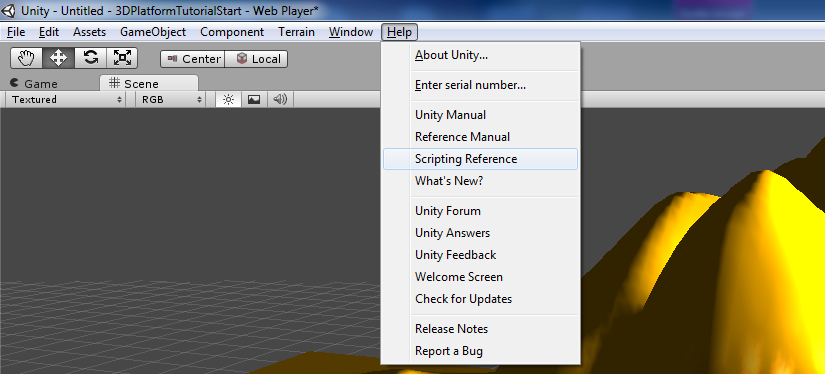 [Speaker Notes: Ajoutez une étude de cas ou une simulation de classe pour encourager la discussion et appliquez des leçons.]
Comment lire le clavier ?
public class RotateMeOnClick : MonoBehaviour
{
	public float vitesse; 
 
	// Use this for initialization
	void Start ()
	{
		vitesse = 10.0f;
	}
	
	// Update is called once per frame
	void Update ()
	{
		if (Input.GetKey(KeyCode.UpArrow))		 		 {
			transform.Rotate(Vector3.up, vitesse);
		}
	}
}
[Speaker Notes: Discutez des résultats de l’étude de cas ou de la simulation de classe.
Abordez les meilleures pratiques.]
Afficher les coord au clic de la souris
public class DetectMouse : MonoBehaviour
{	
	// Update is called once per frame
	void Update ()
	{
		if (…)
		 {
			Debug.Log(…
		}
	}
}
[Speaker Notes: Discutez des résultats de l’étude de cas ou de la simulation de classe.
Abordez les meilleures pratiques.]
La physique
Collider
Interaction avec la physique

Rigidbody
Objet indépendant

Trigger
Action sur collision
[Speaker Notes: Résumez le contenu de la présentation en répétant les points importants des leçons.
Que voulez-vous que les personnes retiennent après avoir vu votre présentation ?

Enregistrez votre présentation dans une vidéo pour pouvoir la distribuer facilement (Pour créer une vidéo, cliquez sur l’onglet Fichier, puis sur Partager. Sous Types de fichiers, cliquez sur Créer une vidéo.)]
La physique : exemple simple
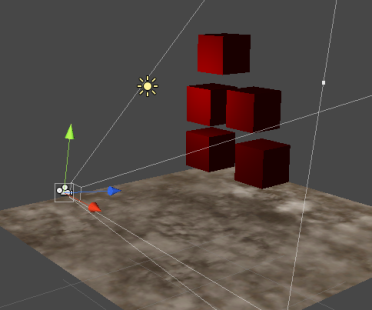 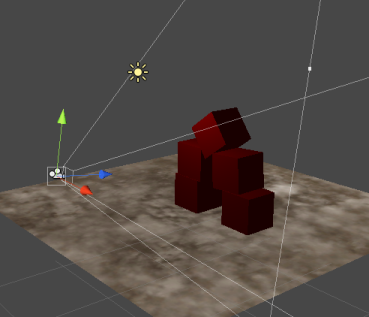 [Speaker Notes: Résumez le contenu de la présentation en répétant les points importants des leçons.
Que voulez-vous que les personnes retiennent après avoir vu votre présentation ?

Enregistrez votre présentation dans une vidéo pour pouvoir la distribuer facilement (Pour créer une vidéo, cliquez sur l’onglet Fichier, puis sur Partager. Sous Types de fichiers, cliquez sur Créer une vidéo.)]
Travaux pratiques 2
[Speaker Notes: Ajoutez des diapositives à chaque section de sujet, y compris des diapositives contenant des tableaux, des graphiques et des images. 
Voir exemple dans la section suivante de tableau, de graphique, d’image et de vidéo.]
Travaux pratiques 2
Tutorial :
Destruction Time
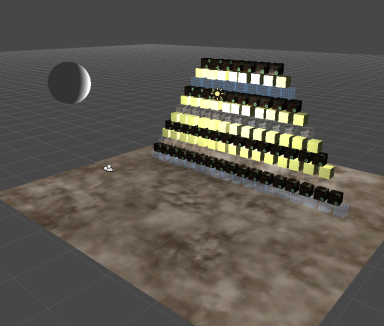 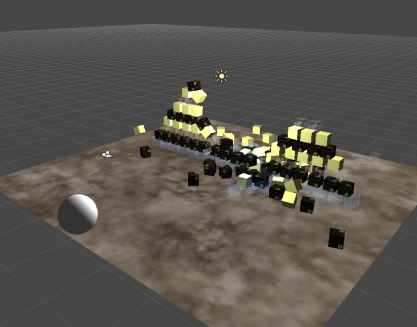 [Speaker Notes: Ajoutez des diapositives à chaque section de sujet, y compris des diapositives contenant des tableaux, des graphiques et des images. 
Voir exemple dans la section suivante de tableau, de graphique, d’image et de vidéo.]
Détecter le clic de souris
public class Game : MonoBehaviour
{
public GameObject boulet;

// Use this for initialization
void Start()
{
}

// Update is called once per frame
void Update()
{
if (Input.GetMouseButtonDown(0))
	{
// On appuie sur le bouton de la souris

Debug.Log("mousePosition = " + Input.mousePosition);
	}
}
}
[Speaker Notes: Résumez le contenu de la présentation en répétant les points importants des leçons.
Que voulez-vous que les personnes retiennent après avoir vu votre présentation ?

Enregistrez votre présentation dans une vidéo pour pouvoir la distribuer facilement (Pour créer une vidéo, cliquez sur l’onglet Fichier, puis sur Partager. Sous Types de fichiers, cliquez sur Créer une vidéo.)]
Instancier un boulet de canon
public class Game : MonoBehaviour
{
public GameObject boulet;

// Use this for initialization
void Start()
{
}

// Update is called once per frame
void Update()
{
if (Input.GetMouseButtonDown(0))
{	
// Create a bullet if hit
GameObject fire = (GameObject) Instantiate(boulet, transform.position, transform.rotation);
}
}
}
[Speaker Notes: Résumez le contenu de la présentation en répétant les points importants des leçons.
Que voulez-vous que les personnes retiennent après avoir vu votre présentation ?

Enregistrez votre présentation dans une vidéo pour pouvoir la distribuer facilement (Pour créer une vidéo, cliquez sur l’onglet Fichier, puis sur Partager. Sous Types de fichiers, cliquez sur Créer une vidéo.)]
Lancer le boulet de canon
// Update is called once per frame
void Update()
{
	if (Input.GetMouseButtonDown(0))
	{
		// Construct a ray from the current mouse coordinates
		Ray ray = Camera.main.ScreenPointToRay(Input.mousePosition);

		// Create a bullet if hit
		GameObject fire = (GameObject) Instantiate(boulet, transform.position, transform.rotation);

		// launch the bullet
		fire.rigidbody.AddForce(ray.direction * 1000.0f);
	}
}
[Speaker Notes: Résumez le contenu de la présentation en répétant les points importants des leçons.
Que voulez-vous que les personnes retiennent après avoir vu votre présentation ?

Enregistrez votre présentation dans une vidéo pour pouvoir la distribuer facilement (Pour créer une vidéo, cliquez sur l’onglet Fichier, puis sur Partager. Sous Types de fichiers, cliquez sur Créer une vidéo.)]
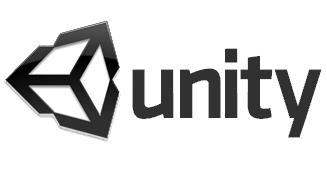 Chapitre 3
Les éditeurs 3D
La GUI
Une machine à Etat
Les éditeurs 3D compatibles
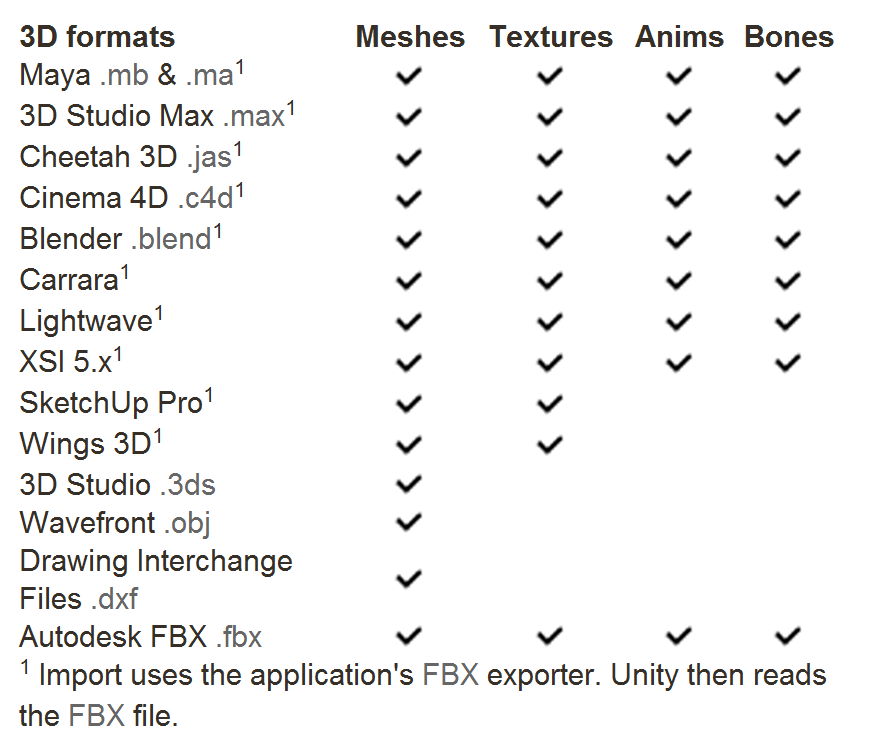 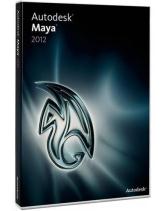 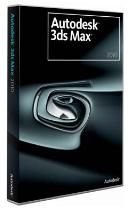 [Speaker Notes: Résumez le contenu de la présentation en répétant les points importants des leçons.
Que voulez-vous que les personnes retiennent après avoir vu votre présentation ?

Enregistrez votre présentation dans une vidéo pour pouvoir la distribuer facilement (Pour créer une vidéo, cliquez sur l’onglet Fichier, puis sur Partager. Sous Types de fichiers, cliquez sur Créer une vidéo.)]
Comment ajouter des Assets 3D ?
Sous l’explorateur Windows :

Copier le fichier 3D dans le répertoire « Assets » de votre projet.

	N’oubliez pas de copier aussi les textures
(dans un répertoire « Textures » par exemple)
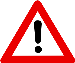 [Speaker Notes: Résumez le contenu de la présentation en répétant les points importants des leçons.
Que voulez-vous que les personnes retiennent après avoir vu votre présentation ?

Enregistrez votre présentation dans une vidéo pour pouvoir la distribuer facilement (Pour créer une vidéo, cliquez sur l’onglet Fichier, puis sur Partager. Sous Types de fichiers, cliquez sur Créer une vidéo.)]
TD : Importez votre scène 3D
Créez une nouvelle scène Unity
Ajoutez votre scène 3D personnelle
Réglez les matériaux/lights
Créez un C# script « QuakeCamera »
Assignez-le à la camera
Modifiez le script pour permettre de vous déplacer dans votre scène avec les touches :
UpArrow, DownArrow, LeftArrow, RightArrow, PageUp, PageDown
[Speaker Notes: Résumez le contenu de la présentation en répétant les points importants des leçons.
Que voulez-vous que les personnes retiennent après avoir vu votre présentation ?

Enregistrez votre présentation dans une vidéo pour pouvoir la distribuer facilement (Pour créer une vidéo, cliquez sur l’onglet Fichier, puis sur Partager. Sous Types de fichiers, cliquez sur Créer une vidéo.)]
TD : Importez votre scène 3D
public class QuakeCamera : MonoBehaviour
{
	public float vitesseTranslation 	= 10.0f;
	public float vitesseRotation 		= 100.0f;

	// Update is called once per frame
	void Update()
	{
		if (Input.GetKey(KeyCode.UpArrow))
		{
			transform.Translate(…);
		}
		…DownArrow…
		…RightArrow…
		…LeftArrow…
		…PageUp…
		…PageDown…
	}
}
[Speaker Notes: Résumez le contenu de la présentation en répétant les points importants des leçons.
Que voulez-vous que les personnes retiennent après avoir vu votre présentation ?

Enregistrez votre présentation dans une vidéo pour pouvoir la distribuer facilement (Pour créer une vidéo, cliquez sur l’onglet Fichier, puis sur Partager. Sous Types de fichiers, cliquez sur Créer une vidéo.)]
TD : Importez votre scène 3D
// Update is called once per frame
void Update()
{
	if (Input.GetKey(KeyCode.UpArrow)) // Avancer
	{
		transform.Translate(Vector3.forward * vitesseTranslation * Time.deltaTime);
	}
	if (Input.GetKey(KeyCode.DownArrow))  // Reculer
	{
		transform.Translate(Vector3.forward * -vitesseTranslation * Time.deltaTime);
	}
	
	if (Input.GetKey(KeyCode.RightArrow))  // Tourner à droite
	{
		transform.Rotate(Vector3.up, vitesseRotation * Time.deltaTime);
	}
	if (Input.GetKey(KeyCode.LeftArrow)) // Tourner à gauche
	{
		transform.Rotate(Vector3.up, -vitesseRotation * Time.deltaTime);
	}
	
	if (Input.GetKey(KeyCode.PageUp)) // Regarder en haut
	{
		transform.Rotate(Vector3.left, vitesseRotation * Time.deltaTime);
	}
	if (Input.GetKey(KeyCode.PageDown)) // Regarder en bas
	{
		transform.Rotate(Vector3.left, -vitesseRotation * Time.deltaTime);
	}
}
[Speaker Notes: Résumez le contenu de la présentation en répétant les points importants des leçons.
Que voulez-vous que les personnes retiennent après avoir vu votre présentation ?

Enregistrez votre présentation dans une vidéo pour pouvoir la distribuer facilement (Pour créer une vidéo, cliquez sur l’onglet Fichier, puis sur Partager. Sous Types de fichiers, cliquez sur Créer une vidéo.)]
La GUI
Afficher une image simple
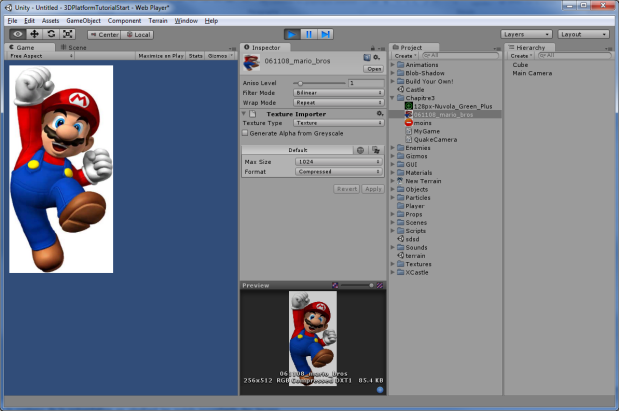 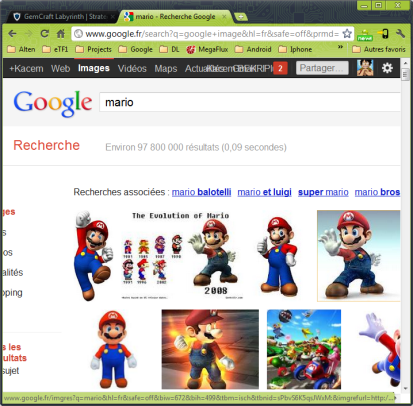 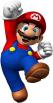 [Speaker Notes: Résumez le contenu de la présentation en répétant les points importants des leçons.
Que voulez-vous que les personnes retiennent après avoir vu votre présentation ?

Enregistrez votre présentation dans une vidéo pour pouvoir la distribuer facilement (Pour créer une vidéo, cliquez sur l’onglet Fichier, puis sur Partager. Sous Types de fichiers, cliquez sur Créer une vidéo.)]
La GUI
Afficher une image simple
public Texture2D textVictoire;
	
void OnGUI()
{
	GUI.DrawTexture(new Rect(10,10,200,400), textVictoire);
}
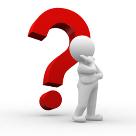 Comment la faire clignoter ?
[Speaker Notes: Résumez le contenu de la présentation en répétant les points importants des leçons.
Que voulez-vous que les personnes retiennent après avoir vu votre présentation ?

Enregistrez votre présentation dans une vidéo pour pouvoir la distribuer facilement (Pour créer une vidéo, cliquez sur l’onglet Fichier, puis sur Partager. Sous Types de fichiers, cliquez sur Créer une vidéo.)]
La GUI
Afficher une image simple qui clignote
public Texture2D textVictoire;
	
void OnGUI()
{
	if (Time.time % 1.0f > 0.5f)
	{
		GUI.DrawTexture(new Rect(10,10,200,400), textVictoire);
	}
}
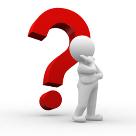 Comment la faire grossir ?
[Speaker Notes: Résumez le contenu de la présentation en répétant les points importants des leçons.
Que voulez-vous que les personnes retiennent après avoir vu votre présentation ?

Enregistrez votre présentation dans une vidéo pour pouvoir la distribuer facilement (Pour créer une vidéo, cliquez sur l’onglet Fichier, puis sur Partager. Sous Types de fichiers, cliquez sur Créer une vidéo.)]
La GUI
Afficher une image simple qui grossi
public Texture2D textVictoire;
	
void OnGUI()
{
	float factor = 1.0f + Time.time % 1.0f;
	
	GUI.DrawTexture(new Rect(10, 10, 200 * factor, 400 * factor), textVictoire);
}
[Speaker Notes: Résumez le contenu de la présentation en répétant les points importants des leçons.
Que voulez-vous que les personnes retiennent après avoir vu votre présentation ?

Enregistrez votre présentation dans une vidéo pour pouvoir la distribuer facilement (Pour créer une vidéo, cliquez sur l’onglet Fichier, puis sur Partager. Sous Types de fichiers, cliquez sur Créer une vidéo.)]
La GUI
Afficher des boutons
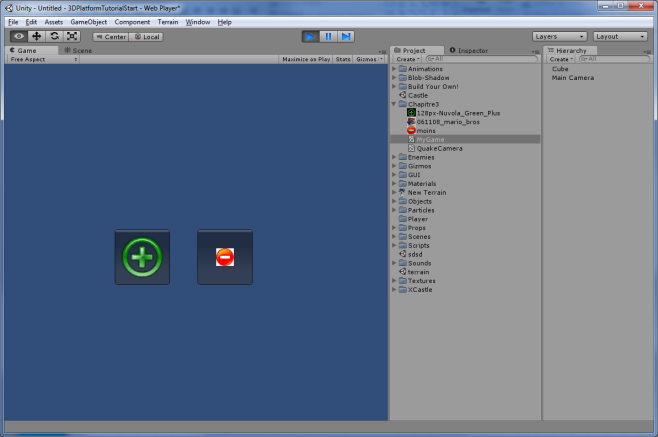 [Speaker Notes: Résumez le contenu de la présentation en répétant les points importants des leçons.
Que voulez-vous que les personnes retiennent après avoir vu votre présentation ?

Enregistrez votre présentation dans une vidéo pour pouvoir la distribuer facilement (Pour créer une vidéo, cliquez sur l’onglet Fichier, puis sur Partager. Sous Types de fichiers, cliquez sur Créer une vidéo.)]
La GUI
Afficher 2 boutons
public Texture2D textMoins;
public Texture2D textPlus;

void OnGUI()
{
	if (GUI.Button(new Rect(0,300,100,100), textPlus))
	{
	}
	
	if (GUI.Button(new Rect(150,300,100,100), textMoins))
	{
	}
}
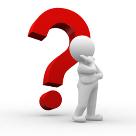 Comment centrer horizontalement les boutons ?

Indice : La taille en x de l’écran est Screen.width
[Speaker Notes: Résumez le contenu de la présentation en répétant les points importants des leçons.
Que voulez-vous que les personnes retiennent après avoir vu votre présentation ?

Enregistrez votre présentation dans une vidéo pour pouvoir la distribuer facilement (Pour créer une vidéo, cliquez sur l’onglet Fichier, puis sur Partager. Sous Types de fichiers, cliquez sur Créer une vidéo.)]
La GUI
Centrer 2 boutons
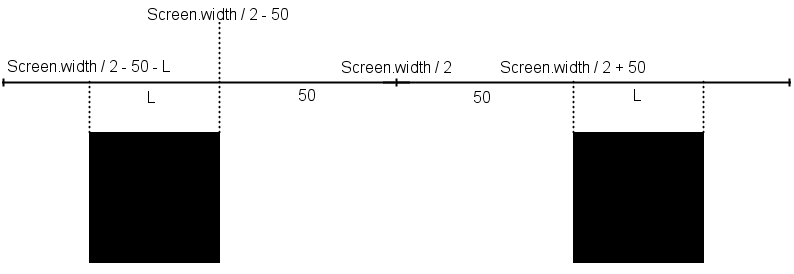 void OnGUI()
{
	int center = Screen.width / 2;

	if (GUI.Button(new Rect(center - 50 - 100,300,100,100), textPlus))
	{
	}
	
	if (GUI.Button(new Rect(center + 50,300,100,100), textMoins))
	{
	}
}
[Speaker Notes: Résumez le contenu de la présentation en répétant les points importants des leçons.
Que voulez-vous que les personnes retiennent après avoir vu votre présentation ?

Enregistrez votre présentation dans une vidéo pour pouvoir la distribuer facilement (Pour créer une vidéo, cliquez sur l’onglet Fichier, puis sur Partager. Sous Types de fichiers, cliquez sur Créer une vidéo.)]
La GUI
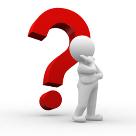 Comment alterner les 2 boutons ?
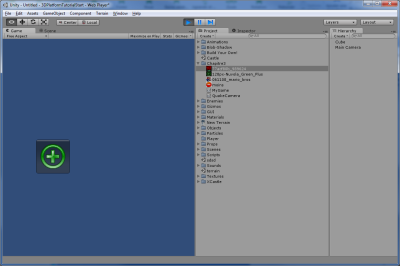 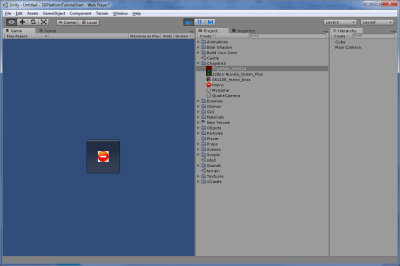 [Speaker Notes: Résumez le contenu de la présentation en répétant les points importants des leçons.
Que voulez-vous que les personnes retiennent après avoir vu votre présentation ?

Enregistrez votre présentation dans une vidéo pour pouvoir la distribuer facilement (Pour créer une vidéo, cliquez sur l’onglet Fichier, puis sur Partager. Sous Types de fichiers, cliquez sur Créer une vidéo.)]
La GUI
Alterner les 2 boutons
bool showRight = false;
	
void OnGUI()
{	
	if (showRight)
	{
		if (GUI.Button(new Rect(100,300,100,100),textPlus))
		{
			showRight = false;
		}
	}
	else
	{
		if (GUI.Button(new Rect(250,300,100,100),textMoins))
		{
			showRight = true;
		}
	}
}
[Speaker Notes: Résumez le contenu de la présentation en répétant les points importants des leçons.
Que voulez-vous que les personnes retiennent après avoir vu votre présentation ?

Enregistrez votre présentation dans une vidéo pour pouvoir la distribuer facilement (Pour créer une vidéo, cliquez sur l’onglet Fichier, puis sur Partager. Sous Types de fichiers, cliquez sur Créer une vidéo.)]
Travaux pratiques 3
[Speaker Notes: Ajoutez des diapositives à chaque section de sujet, y compris des diapositives contenant des tableaux, des graphiques et des images. 
Voir exemple dans la section suivante de tableau, de graphique, d’image et de vidéo.]
Calcul mental
Machine à états
menu
quit
init
calcul
loose
win
score
[Speaker Notes: Ajoutez des diapositives à chaque section de sujet, y compris des diapositives contenant des tableaux, des graphiques et des images. 
Voir exemple dans la section suivante de tableau, de graphique, d’image et de vidéo.]
Paramètres
public class MyGame : MonoBehaviour
{
	string state = "menu";			// Etat courant
	
	public  int nbCalculMax = 10;	 	// Nombre de calculs par jeu
	
	int nbCalculDone 	= 0;				// Nombre de calculs déjà fait
	int nbCalculWin 	= 0;				// Nombre de calculs gagnés
	
	int value1;						// les deux chiffres de départ
	int value2;

	int result1;						// Les 3 résultats à afficher
	int result2;
	int result3;
	
	float timerDelay = 3.0f;			// Combien de temps on attends
	float timer;						// Alarme a fixer à chaque calcul


	// Use this for initialization
	void Start()
	{
	
	}
[Speaker Notes: Ajoutez des diapositives à chaque section de sujet, y compris des diapositives contenant des tableaux, des graphiques et des images. 
Voir exemple dans la section suivante de tableau, de graphique, d’image et de vidéo.]
Update() & OnGUI()
public class MyGame : MonoBehaviour
{
	public string state = "menu";

	(…)

	void Update()
	{
		switch(state)
		{
			case "init": 	UpdateInit(); 	break;
			//case "calcul": 	UpdateCalcul(); 	break;
			//case "win": 		UpdateWin(); 	break;
			//case "loose": 	UpdateLoose(); 	break;
		}
	}
		
	void OnGUI()
	{
		switch(state)
		{
			//case "calcul": 	OnGUICalcul(); 	break;
			case "menu": 	OnGUIMenu(); 	break;
			//case "score": 	OnGUIScore(); 	break;
		}		
	}
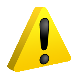 Tous les « GUI. » sont dans la méthode OnGUI()
[Speaker Notes: Ajoutez des diapositives à chaque section de sujet, y compris des diapositives contenant des tableaux, des graphiques et des images. 
Voir exemple dans la section suivante de tableau, de graphique, d’image et de vidéo.]
OnGUIMenu()
void OnGUIMenu()
{
	// Si on appuie sur le bouton « Start » on passe à l’état « init »
	if (GUI.Button(new Rect(100,100,100,100), "Start"))
	{
		nbCalculDone 	= 0;
		nbCalculWin 		= 0;
		state 			= "init";
	}
	
	// Si on appuie sur le bouton « quit » on passe à l’étape « quit »
	if (GUI.Button(new Rect(250,100,100,100), "Quit"))
	{
		state = "quit";
	}
}
void OnGUIMenu()
{
	// Si on appuie sur le bouton « Start » on passe à l’état « init »
	if (GUI.Button(new Rect(100,100,100,100), "Start"))
	{
		(…)
	}
	
	// Si on appuie sur le bouton « quit » on passe à l’étape « quit »
	(…)
}
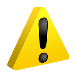 Le pas oublier d’initialiser les variables :
		nbCalculDone
		nbCalculWin
[Speaker Notes: Ajoutez des diapositives à chaque section de sujet, y compris des diapositives contenant des tableaux, des graphiques et des images. 
Voir exemple dans la section suivante de tableau, de graphique, d’image et de vidéo.]
UpdateInit()
void UpdateInit()
{
	// On genère 2 nombre aléatoires pour l'entrée
	value1 = Random.Range(2, 10);
	value2 = Random.Range(2, 10);
	
	// On trouve les 3 résultats et on les affecte au hasard
	switch (Random.Range(0, 3))
	{
	case 0:
	{
		result1 = value1 * value2;
		result2 = Random.Range(10, 100);
		result3 = Random.Range(10, 100);
		break;
	}
	case 1:
	{
		result1 = Random.Range(10, 100);
		result2 = value1 * value2;
		result3 = Random.Range(10, 100);
		break;
	}
	case 2:
	{
		result1 = Random.Range(10, 100);
		result2 = Random.Range(10, 100);
		result3 = value1 * value2;
		break;	
	}
}

	 // On active l’alarme
	timer = Time.time + timerDelay;
		
	state = "calcul";
}
void UpdateInit()
{
	// On genère 1 nombre aléatoire entre 2 et 9
	value1 = Random.Range(2, 10);

	(…)			
}
Lors de l’étape « init » :
On génère 2 nombres aléatoires pour
value1 et value2

On calcule 
	produit = value1 x value2

On place au hasard ce produit avec deux autres nombres aléatoires dans les variables :
		result1, result2 et result3

On lance l’étape suivante :
	state = "calcul";
[Speaker Notes: Ajoutez des diapositives à chaque section de sujet, y compris des diapositives contenant des tableaux, des graphiques et des images. 
Voir exemple dans la section suivante de tableau, de graphique, d’image et de vidéo.]
UpdateInit()
int[] result = new int[3];


void UpdateInit()
{
	// On genère 2 nombre aléatoires pour l'entrée
	value1 = Random.Range(2, 10);
	value2 = Random.Range(2, 10);
	
	// On trouve les 3 résultats et on les affecte au hasard
	result[0] = Random.Range(10, 100);
	result[1] = Random.Range(10, 100);
	result[2] = Random.Range(10, 100);

	result[Random.Range(0, 3)] = value1 * value2;;

	 // On active l’alarme
	timer = Time.time + timerDelay;
		
	state = "calcul";
}
[Speaker Notes: Ajoutez des diapositives à chaque section de sujet, y compris des diapositives contenant des tableaux, des graphiques et des images. 
Voir exemple dans la section suivante de tableau, de graphique, d’image et de vidéo.]
UpdateInit() ++
void UpdateInit()
	{
		// On génère 2 nombre aléatoires pour l'entrée
		value1 = Random.Range(2, 10);
		value2 = Random.Range(2, 10);

		// On génère 2 nombre aléatoires pour la sortie
		int x = Random.Range(0, 3);
		
		result[x] 	 = value1 * value2;
		result[++x%3] = Random.Range(10, 100);
		result[++x%3] = Random.Range(10, 100);
		
		// On active l’alarme
		timer = Time.time + timerDelay;
			
		state = "calcul";
	}
[Speaker Notes: Ajoutez des diapositives à chaque section de sujet, y compris des diapositives contenant des tableaux, des graphiques et des images. 
Voir exemple dans la section suivante de tableau, de graphique, d’image et de vidéo.]
OnGUICalcul()
On affiche la formule et les 3 boutons réponses :
void OnGUICalcul()
{
	GUI.Label(new Rect(100,100,300,50), "" + value1 + " x " + value2 + " ?");
		
	if (GUI.Button(new Rect(100,200,100,100), result1.ToString()))
	{
	}
		
	if (GUI.Button(new Rect(220,200,100,100), result2.ToString()))
	{
	}
	
	if (GUI.Button(new Rect(340,200,100,100), result3.ToString()))
	{
	}
}
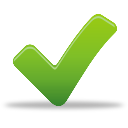 Si la réponse est bonne : « win » sinon : « loose »
[Speaker Notes: Ajoutez des diapositives à chaque section de sujet, y compris des diapositives contenant des tableaux, des graphiques et des images. 
Voir exemple dans la section suivante de tableau, de graphique, d’image et de vidéo.]
void OnGUICalcul()
{
	GUI.Label(new Rect(100,100,300,50), "" + value1 + " x " + value2 + " ?");
	GUI.Label(new Rect(100,150,300,50), "" + (int)(timer - Time.time + 1) + " s");
		
	if (GUI.Button(new Rect(100,200,100,100), result1.ToString()))
	{
		if (result1 == value1 * value2)
		{
			state = "win";
		}
		else
		{
			state = "loose";
		}
	}
		
	if (GUI.Button(new Rect(220,200,100,100), result2.ToString()))
	{
		if (result2 == value1 * value2)
		{
			state = "win";
		}
		else
		{
			state = "loose";
		}	
	}
	
	if (GUI.Button(new Rect(340,200,100,100), result3.ToString()))
	{
		(…)
	}
}
[Speaker Notes: Ajoutez des diapositives à chaque section de sujet, y compris des diapositives contenant des tableaux, des graphiques et des images. 
Voir exemple dans la section suivante de tableau, de graphique, d’image et de vidéo.]
UpdateCalcul()OnGUIScore()
void UpdateCalcul()
{
	if (timer < Time.time)
	{
		// Out of time
		state = "loose";
	}
}
void OnGUIScore()
{
	GUI.Label(new Rect(100,100,300,50), “Score:" + nbCalculWin + “/" + nbCalculDone);
			
	if (GUI.Button(new Rect(100,400,200,100), "Retour au menu"))
	{
		state = "menu";
	}			
}
[Speaker Notes: Ajoutez des diapositives à chaque section de sujet, y compris des diapositives contenant des tableaux, des graphiques et des images. 
Voir exemple dans la section suivante de tableau, de graphique, d’image et de vidéo.]
UpdateWin()
void UpdateWin()
{
	nbCalculWin++;
	nbCalculDone++;
	
	if (nbCalculDone < nbCalculMax)
	{
		state = "init";
	}
	else
	{
		state = "score";
	}			
}
void UpdateLoose()
{
	nbCalculDone++;
	
	if (nbCalculDone < nbCalculMax)
	{
		state = "init";
	}
	else
	{
		state = "score";
	}			
}
[Speaker Notes: Ajoutez des diapositives à chaque section de sujet, y compris des diapositives contenant des tableaux, des graphiques et des images. 
Voir exemple dans la section suivante de tableau, de graphique, d’image et de vidéo.]
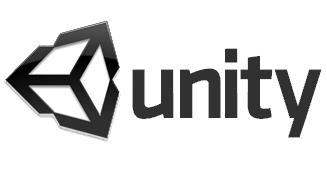 Chapitre 4
Le réseau
Téléchargements
Affectez ce script à un cube de votre scène
public class download : MonoBehaviour
{
	void Start()
	{
		StartCoroutine(Download("http://www.cours.kacem.fr/cours/mario.jpg"));		
	}
	
	IEnumerator Download(string url)
	{
		// Start a download of the given URL
	    WWW www  = new WWW(url);
    
		// Wait for download to complete
	    yield return www;
	    
	    // assign texture
	    renderer.material.mainTexture = www.texture;
	}
}
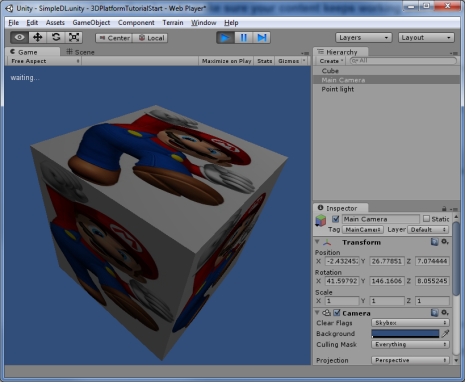 [Speaker Notes: Utiliser un en-tête de section pour chacun des sujets afin de définir une transition claire pour l’audience.]
Téléchargement
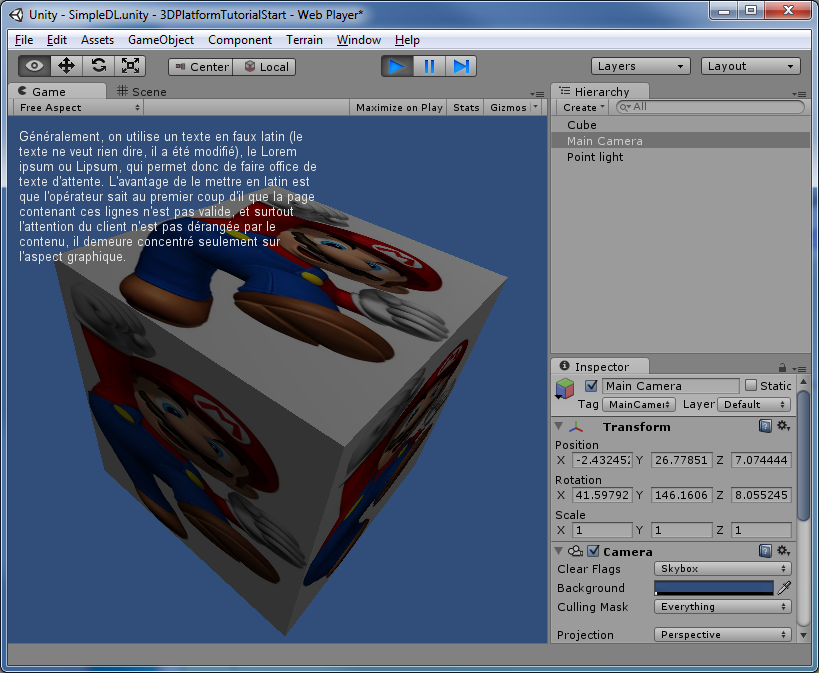 Exercice : Affichez le contenu du texte situé à l’adresse :
		http://www.cours.kacem.fr/cours/simple.txt
public class download : MonoBehaviour
{
	string texte = "waiting...";

	void Start()
	{
		StartCoroutine(DownloadTexte("http://www.cours.kacem.fr/cours/simple.txt"));		}
	
	IEnumerator DownloadTexte(string url)
	{
		…
	}

	void OnGUI()
	{
		GUI.Label(…);
	}
}
public class download : MonoBehaviour
{
	string texte = "waiting...";

	void Start()
	{
		StartCoroutine(DownloadTexte("http://www.cours.kacem.fr/cours/simple.txt"));		}
	
	IEnumerator DownloadTexte(string url)
	{
		// Start a download of the given URL
	    WWW www  = new WWW(url);
    
		// Wait for download to complete
	    yield return www;
	    
	    // assign string
	    texte = …
	}

	void OnGUI()
	{
		GUI.Label(new Rect(10,10,300,300), texte);
	}
}
public class download : MonoBehaviour
{
	string texte = "waiting...";

	void Start()
	{
		StartCoroutine(DownloadTexte("http://www.cours.kacem.fr/cours/simple.txt"));		
	}
	
	IEnumerator DownloadTexte(string url)
	{
		// Start a download of the given URL
	    WWW www  = new WWW(url);
    
		// Wait for download to complete
	    yield return www;
	    
	    // assign string
	    texte = System.Text.Encoding.UTF7.GetString(www.bytes);
	}

	void OnGUI()
	{
		GUI.Label(new Rect(10,10,300,300), texte);
	}
}
Comment récupérer du texte à partir d’un objet www ?
[Speaker Notes: Résumez le contenu de la présentation en répétant les points importants des leçons.
Que voulez-vous que les personnes retiennent après avoir vu votre présentation ?

Enregistrez votre présentation dans une vidéo pour pouvoir la distribuer facilement (Pour créer une vidéo, cliquez sur l’onglet Fichier, puis sur Partager. Sous Types de fichiers, cliquez sur Créer une vidéo.)]
Serveur FTP
Url : 	ftp.kacem.fr
Login : 	kacem-uni
Pass : 	unity3dlaval
[Speaker Notes: Utiliser un en-tête de section pour chacun des sujets afin de définir une transition claire pour l’audience.]
SmartFoxServer
Récupérez le dossier SFS2X-Lobby.zip et le décompresser
Ouvrir ce projet avec Unity3D
Modifier l’adresse du serveur en
[Speaker Notes: Utiliser un en-tête de section pour chacun des sujets afin de définir une transition claire pour l’audience.]
SmartFoxServer
Dans OnGUI() :
if (GUI.Button(new Rect(100, 166, 100, 24), "Login")  || (Event.current.type == EventType.keyDown && Event.current.character == '\n'))
{
	Debug.Log("Sending login request");
	smartFox.Send(new LoginRequest(username, password, zone));
}
//if (GUI.Button(new Rect(100, 166, 100, 24), "Login")  || (Event.current.type == EventType.keyDown && Event.current.character == '\n'))
{
	Debug.Log("Sending login request");
	smartFox.Send(new LoginRequest(“Toto", "", zone));
}
[Speaker Notes: Utiliser un en-tête de section pour chacun des sujets afin de définir une transition claire pour l’audience.]
Décor
Charger le décor principal
Le placer au centre du monde
Ajouter un personnage (Par exemple Lerpz)
Lui affecter un ThirdPersonController
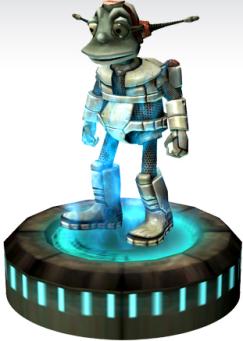 [Speaker Notes: Ajoutez des diapositives à chaque section de sujet, y compris des diapositives contenant des tableaux, des graphiques et des images. 
Voir exemple dans la section suivante de tableau, de graphique, d’image et de vidéo.]
Position
Envoyez la position de votre personnage toute les 5 secondes sous le format :


« POSITION=2.21:54.21:51.21288»

	Multipliez par 1000 chaque valeur et supprimez la partie flottante :

« POSITION=2210:54210:51212»
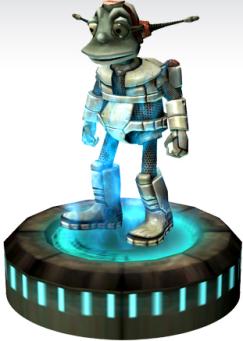 [Speaker Notes: Ajoutez des diapositives à chaque section de sujet, y compris des diapositives contenant des tableaux, des graphiques et des images. 
Voir exemple dans la section suivante de tableau, de graphique, d’image et de vidéo.]
Rotation
Ajoutez la rotation :


« POSITION=2210:54210:51212;ROTATION=2121:5213:2542:3665»
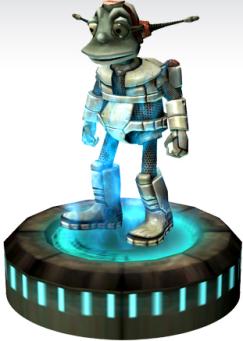 [Speaker Notes: Ajoutez des diapositives à chaque section de sujet, y compris des diapositives contenant des tableaux, des graphiques et des images. 
Voir exemple dans la section suivante de tableau, de graphique, d’image et de vidéo.]
Lerpz
Ouvrir le projet Lerpz
Faire un prefab du player Lerpz
Faire un « export package » sur le prefab
Revenir sur le projet en cours
Faire un « import package »
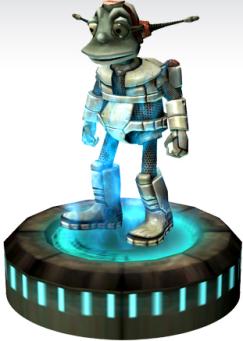 [Speaker Notes: Ajoutez des diapositives à chaque section de sujet, y compris des diapositives contenant des tableaux, des graphiques et des images. 
Voir exemple dans la section suivante de tableau, de graphique, d’image et de vidéo.]
Players
Classe NetPlayer
public class NetPlayer
{
	public string 		playerName;

	public GameObject 	gameObject;

	public Vector3 		oldPosition;
	public Vector3 		newPosition;

	public Quaternion 	oldRotation;
	public Quaternion 	newRotation;

	public NetPlayer()
	{
	}
}

public class LobbyGUI : MonoBehaviour
{
	static public Hashtable playerList = new Hashtable();

	(…)
[Speaker Notes: Ajoutez des diapositives à chaque section de sujet, y compris des diapositives contenant des tableaux, des graphiques et des images. 
Voir exemple dans la section suivante de tableau, de graphique, d’image et de vidéo.]
Players
Enregistrer les Events
void Start()
{
	(…)

	smartfox.AddEventListener(SFSEvent.USER_ENTER_ROOM, OnUserEnterRoom);
	smartfox.AddEventListener(SFSEvent.USER_EXIT_ROOM, OnUserLeaveRoom);
}
Ajouter des players
public GameObject newPlayerModel;
public void OnUserEnterRoom(BaseEvent evt)
{
	User user = (User) evt.Params[“user”];

	Debug.Log(“Le joueur “+ user.Name + “ s’est connecté”);

	// J’ajoute un nouveau player à ma liste
	NetPlayer newPlayer 	= new NetPlayer();
	newPlayer.playerName 	= user.Name;
	newPlayer.gameObject 	= (GameObject) Instantiate(newPlayerModel);
	newPlayer.gameObject.name = “Player ” + user.Name;

	playerList[user.Name] = newPlayer;
}
void OnUserLeaveRoom(BaseEvent evt)
{
	//Je supprime ce player à ma liste
}
[Speaker Notes: Ajoutez des diapositives à chaque section de sujet, y compris des diapositives contenant des tableaux, des graphiques et des images. 
Voir exemple dans la section suivante de tableau, de graphique, d’image et de vidéo.]
Players
public void OnUserEnterRoom(BaseEvent evt)
{
	User user = (User) evt.Params[“user”];

	Debug.Log(“Le joueur “+ user.Name + “ s’est connecté”);

	// J’ajoute un nouveau player à ma liste
	NetPlayer newPlayer 	= new NetPlayer();
	newPlayer.playerName 	= user.Name;
	newPlayer.gameObject 	= (GameObject) Instantiate(newPlayerModel);
	newPlayer.gameObject.name = “Player ” + user.Name;

	playerList[user.Name] = newPlayer;
}
void OnUserLeaveRoom(BaseEvent evt)
{
	User user = (User) evt.Params[“user”];
	Debug.Log(“Le joueur “+ user.Name + “ s’est déconnecté”);

	//Je supprime ce player à ma liste	
	NetPlayer newPlayer = (NetPlayer) playerList[user.Name];

	if (newPlayer != null)
	{
		Destroy(newPlayer.gameObject);

		playerList.Remove(user.Name);
	}
}
[Speaker Notes: Ajoutez des diapositives à chaque section de sujet, y compris des diapositives contenant des tableaux, des graphiques et des images. 
Voir exemple dans la section suivante de tableau, de graphique, d’image et de vidéo.]
Méthode Split
Vector3 GetVector3(string translation) //translation = "1212:123:123“
{
	string[] result = translation.Split(new char[] { ':' }, 3);

	if (result.Length != 3)
	{
		return Vector3.zero;
	}
	
	float xPos = Convert.ToSingle(result[0]) / 1000.0f;
	float yPos = Convert.ToSingle(result[1]) / 1000.0f;
	float zPos = Convert.ToSingle(result[2]) / 1000.0f;
	
	return new Vector3(xPos, yPos, zPos);
}
[Speaker Notes: Ajoutez des diapositives à chaque section de sujet, y compris des diapositives contenant des tableaux, des graphiques et des images. 
Voir exemple dans la section suivante de tableau, de graphique, d’image et de vidéo.]
Réception de la positon
void OnPublicMessage(BaseEvent evt)
{
	try
	{
		string message = (string) evt.Params["message"];
		User sender = (User) evt.Params["sender"];
		
		NetPlayer netPlayer = (NetPlayer) playerList[sender.Name];
		
		if (netPlayer != null)
		{
			(…)
			netPlayer.gameObject.transform.position = (…);
		}
	}
	catch (Exception ex)
	{
		Debug.Log("Exception handling public message: "+ex.Message+ex.StackTrace);
	}
}
[Speaker Notes: Ajoutez des diapositives à chaque section de sujet, y compris des diapositives contenant des tableaux, des graphiques et des images. 
Voir exemple dans la section suivante de tableau, de graphique, d’image et de vidéo.]
void OnPublicMessage(BaseEvent evt)
	{
			string message = (string) evt.Params["message"];
			// message: “POSITION=1:2:3;ROTATION=1:2:3:4"
		
			User sender = (User) evt.Params["sender"];
			
			NetPlayer netPlayer = (NetPlayer) playerList[sender.Name];
			
			if (netPlayer != null)
			{
				string[] operations = message.Split(new char[] { ';' });
				// operations[0]: “POSITION=1:2:3"
				// operations[1]: "ROTATION=1:2:3:4"
				
				for (int i=0; i<operations.Length;i++)
				{
					string[] line = operations[i].Split(new char[] { '=' });
					// line[0]: “POSITION"
					// line[1]: "1:2:3"
					
					switch(line[0])
					{
						case "POSITION":
							 netPlayer.gameObject.transform.position = GetVector3(line[1]);
							break;
						case "ROTATION":
							 netPlayer.gameObject.transform.rotation = GetQuaternion(line[1]);
							break;
					}
				}
			}
		}
	}
[Speaker Notes: Ajoutez des diapositives à chaque section de sujet, y compris des diapositives contenant des tableaux, des graphiques et des images. 
Voir exemple dans la section suivante de tableau, de graphique, d’image et de vidéo.]
void OnPublicMessage(BaseEvent evt)
	{
			string message = (string) evt.Params["message"];
			// message: "TRANSLATION=1:2:3;ROTATION=1:2:3:4"
		
			User sender = (User) evt.Params["sender"];
			
			NetPlayer netPlayer = (NetPlayer) playerList[sender.Name];
			
			if (netPlayer != null)
			{
				string[] operations = message.Split(new char[] { ';' });
				// operations[0]: "TRANSLATION=1:2:3"
				// operations[1]: "ROTATION=1:2:3:4"
				
				for (int i=0; i<operations.Length;i++)
				{
					string[] line = operations[i].Split(new char[] { '=' });
					// line[0]: "TRANSLATION"
					// line[1]: "1:2:3"
					
					switch(line[0])
					{
						case "POSITION":
							netPlayer.oldPosition = netPlayer.gameObject.transform.position;
							netPlayer.newPosition = GetVector3(line[1]);
							break;
						case "ROTATION":
							netPlayer.oldRotation = netPlayer.gameObject.transform.rotation;
							netPlayer.newRotation = GetQuaternion(line[1]);
							break;
					}
				}
			}
		}
	}
[Speaker Notes: Ajoutez des diapositives à chaque section de sujet, y compris des diapositives contenant des tableaux, des graphiques et des images. 
Voir exemple dans la section suivante de tableau, de graphique, d’image et de vidéo.]
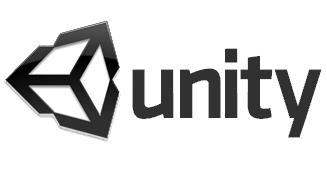 Chapitre 5
Memory
Génération d’un plateau de X cartes en 3D
Lorsqu’on clique sur une carte, elle se retourne
Lorsqu’on clic sur 2 cartes identiques, la paire disparait.
Le score est le temps qu’on a mis pour résoudre le plateau complet.
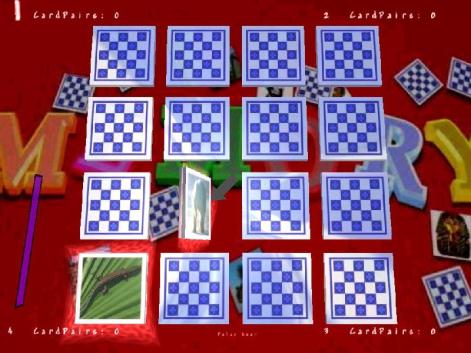 [Speaker Notes: Ajoutez des diapositives à chaque section de sujet, y compris des diapositives contenant des tableaux, des graphiques et des images. 
Voir exemple dans la section suivante de tableau, de graphique, d’image et de vidéo.]
Case brulante
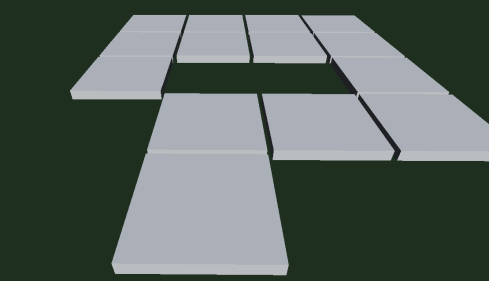 Génération d’un plateau de X cases (niveau prédéfini)
Lorsqu’on marche sur une case, elle tombe (au bout de 2 sec)
Il faut faire tomber toutes les cases pour gagner le niveau et passer au suivant,
[Speaker Notes: Ajoutez des diapositives à chaque section de sujet, y compris des diapositives contenant des tableaux, des graphiques et des images. 
Voir exemple dans la section suivante de tableau, de graphique, d’image et de vidéo.]
Ce que vous voulez
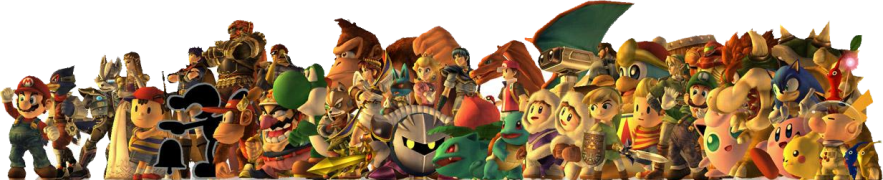 [Speaker Notes: Ajoutez des diapositives à chaque section de sujet, y compris des diapositives contenant des tableaux, des graphiques et des images. 
Voir exemple dans la section suivante de tableau, de graphique, d’image et de vidéo.]
Critères d’évaluations
Le jeu se lance. / Il est en 3D
On comprends le jeu / On peut finir le jeu.
Présence d’un menu clair. Utilisation des GUIStyle.
Il y a plusieurs niveaux (avec des différences fonctionnelles) ?
Affichage des scores pendant et après. Sauver en PlayerPrefs.
Jouabilité / intérêt
Fluidité / temps de chargement
Qualité du code / Taille du fichier à télécharger.
Qualité visuelle / Cohérence générale.
Difficulté technique / Choix techniques
[Speaker Notes: Ajoutez des diapositives à chaque section de sujet, y compris des diapositives contenant des tableaux, des graphiques et des images. 
Voir exemple dans la section suivante de tableau, de graphique, d’image et de vidéo.]
[Speaker Notes: Ajoutez des diapositives à chaque section de sujet, y compris des diapositives contenant des tableaux, des graphiques et des images. 
Voir exemple dans la section suivante de tableau, de graphique, d’image et de vidéo.]